Simple Pleasures
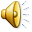 [Speaker Notes: Narration (Title):
Simple Pleasures

Audio:
Nil

Transitions: 
Style: Shape . . . Duration: .50. . . Slide Range: Throughout

Animations:
Nil


























































































































































































Shots List:

Transitions / Effects:

Audio:]
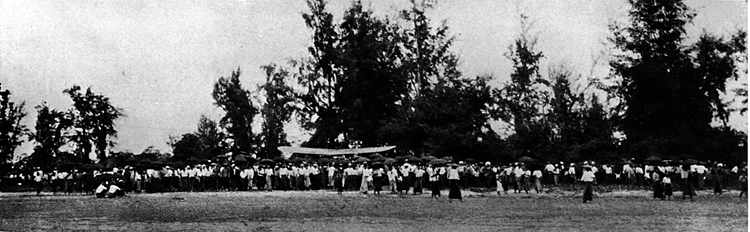 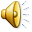 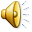 [Speaker Notes: Narration:
It was a cold and rainy day in Adelaide. A parade marched steadily towards the aerodrome to honor Australian born, Charles Kingsford Smith, who had recently flown 10,000 miles across the Pacific to win the first England to Australia air race. To the bellowed commands of a regimental sergeant, a stony-faced police corps marched resolutely forward, trying not to acknowledge the water that poured from the brims of their hats or the sodden uniforms that clung to their skin.

Audio:
Music: Pachelbel's Canon in D major . . . Beginning 

Transitions: 
. . . Throughout

Animations:
Nil]
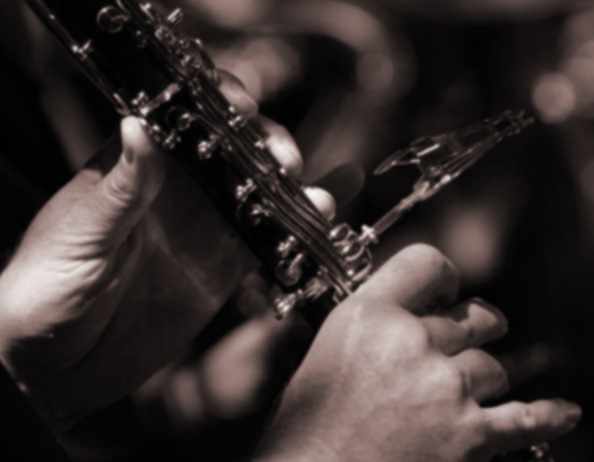 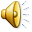 [Speaker Notes: Narration:
A man stood on a verandah watching the parade and with a wry twinkle in his eye began a rousing clarinet rendition of 'A Policeman's Lot is Not a Happy One.' 

Audio:
. . . Continuing 

Transitions:
. . . Throughout

Animations:
Emphasis Effect: Grow/Shrink  . . .  Duration: 5.00]
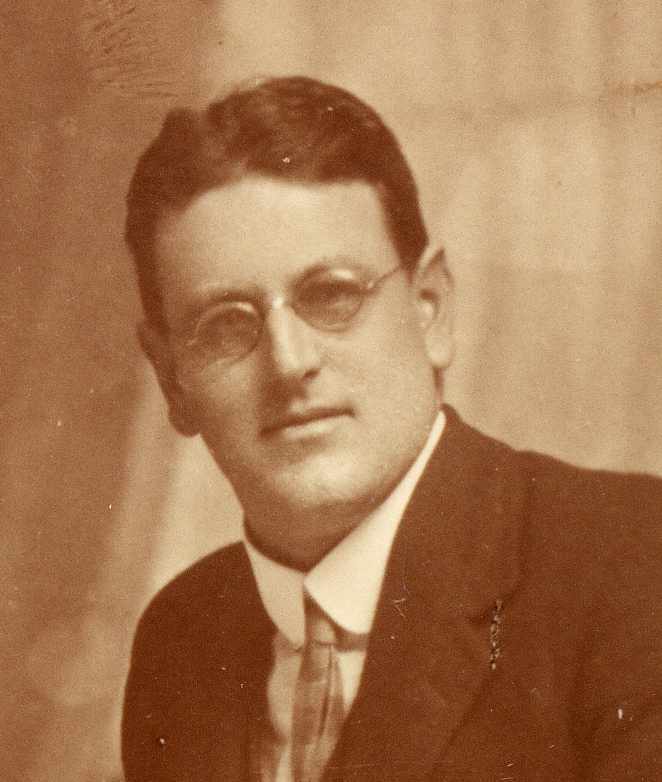 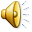 [Speaker Notes: Narration:
The man? - My grandfather - Charles Frederick Howard Stevens. An accountant by trade, this was no ordinary man. Charles was an actor, sportsman, organist, conductor, and toast of the town. Crowds would flock to the Town Hall to enjoy his Bach Society concerts. Crowds would flock to congratulate him after his performances with celebrated guests such as Percy Grainger, and crowds would follow him home after choir rehearsal, with hopes of supper and a rollicking sing-along around the piano in his parlor. 

Audio:
. . . Continuing 

Transitions:
. . . Throughout

Animations:
Emphasis Effect: Grow/Shrink  . . .  Duration: 2.00]
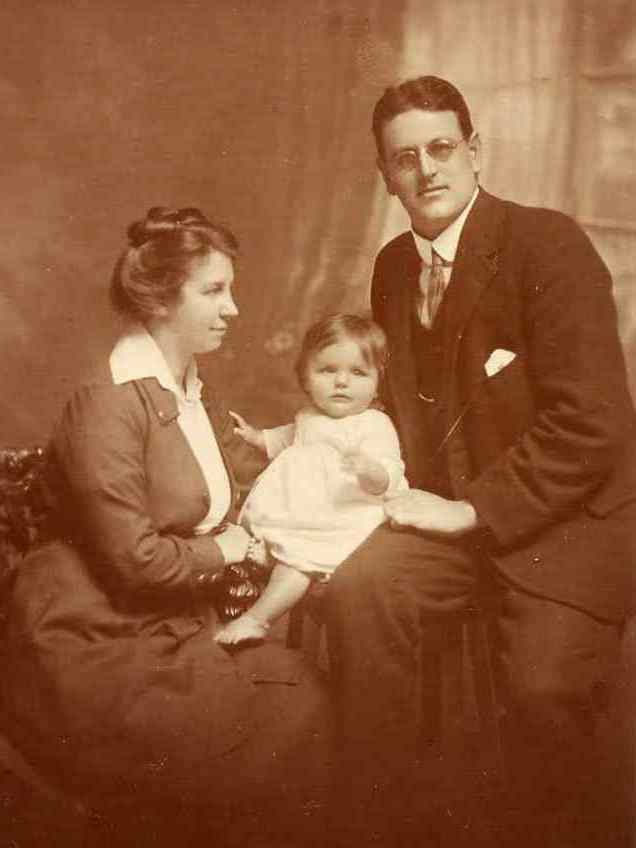 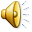 [Speaker Notes: Narrations:
Into this colorful world was born my father - a quiet child - strangely ill-fitted for the life that he was to inherit. 

Audio:
. . . Continuing 

Transitions:
. . . Throughout

Animations:
Nil]
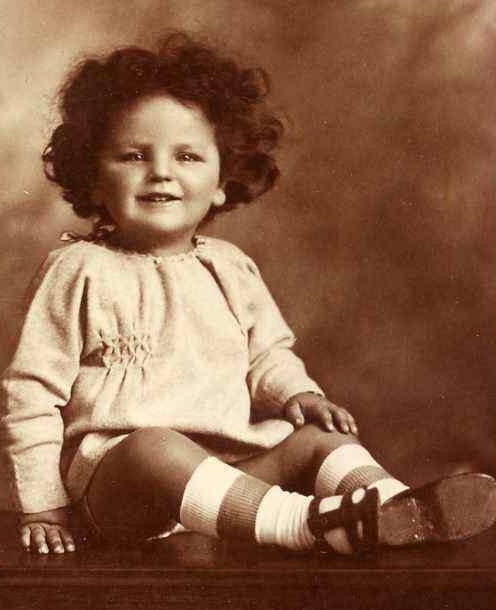 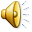 [Speaker Notes: Narration:
Amidst the bustle and glamour of his father's remarkable life, dad found pleasure in the simpler things in life …

Audio:
. . . Continuing 

Transitions:
. . . Throughout

Animations:
Nil]
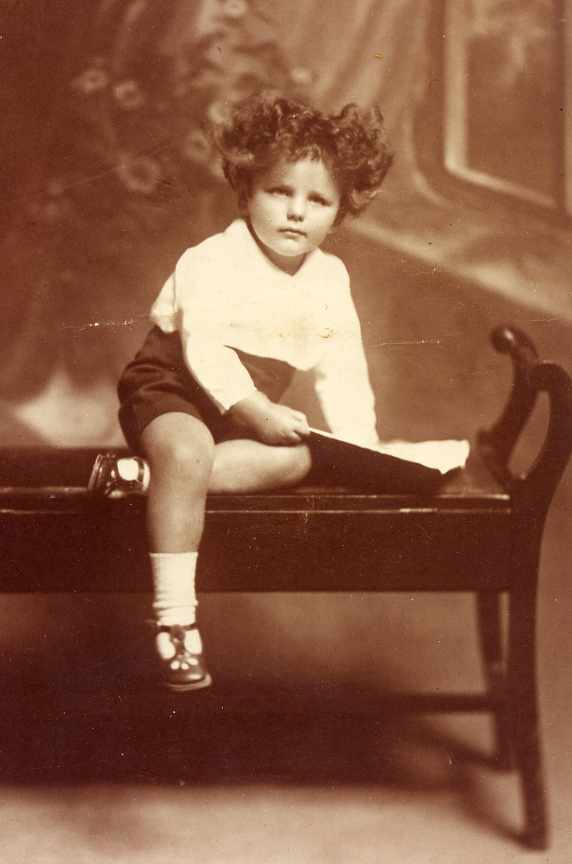 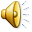 [Speaker Notes: Narration:
his books, 

Audio:
. . . Continuing 

Transitions:
. . . Throughout

Animations:
Nil]
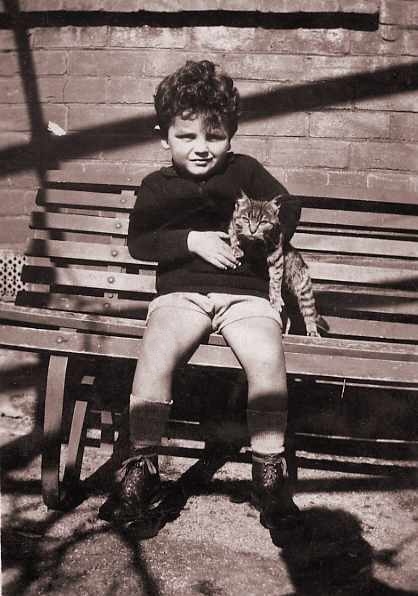 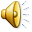 [Speaker Notes: Narration:
his kitten, 

Audio:
. . . Continuing 

Transitions:
. . . Throughout


Animations:
Nil]
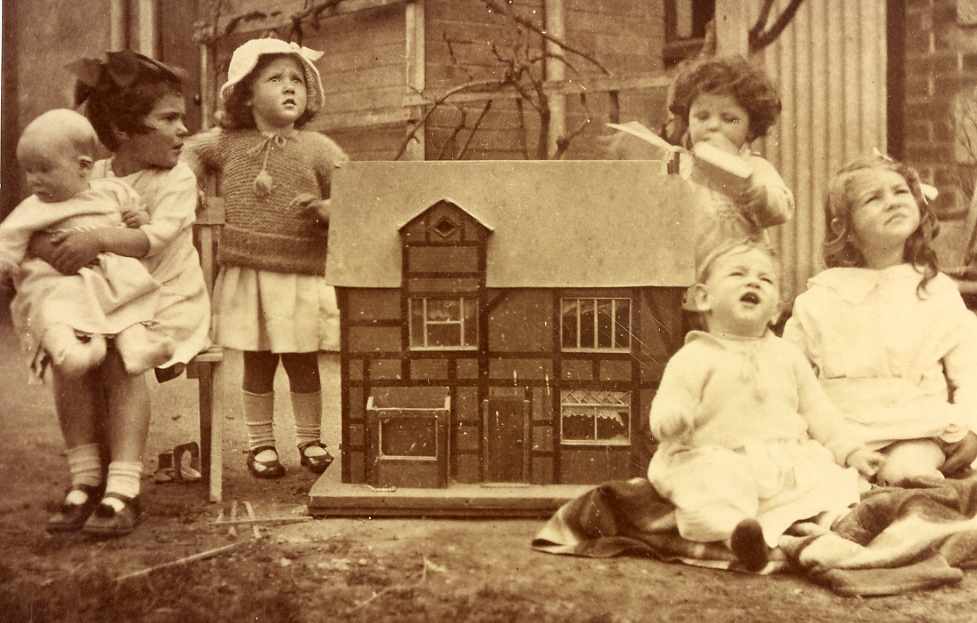 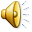 [Speaker Notes: Narration:
playtime with his young cousins, 

Audio:
. . . Continuing 

Transitions:
. . . Throughout

Animations:
Nil]
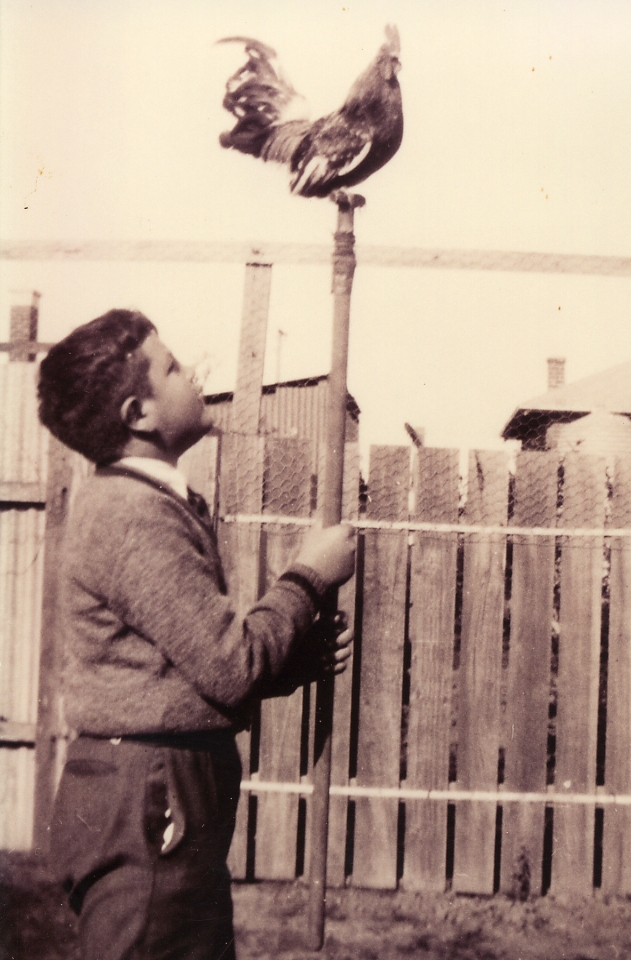 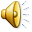 [Speaker Notes: Narration:
and his pet rooster. He looked forward to visits from the ice man, and the gruff old vendor of the rabbit truck, and sleepy church picnics when he and his friends would ride on a jinker into the botanic gardens.

Audio:
. . . Continuing 

Transitions:
. . . Throughout


Animations:
Emphasis Effect: Grow/Shrink  . . .  Duration: 2.00]
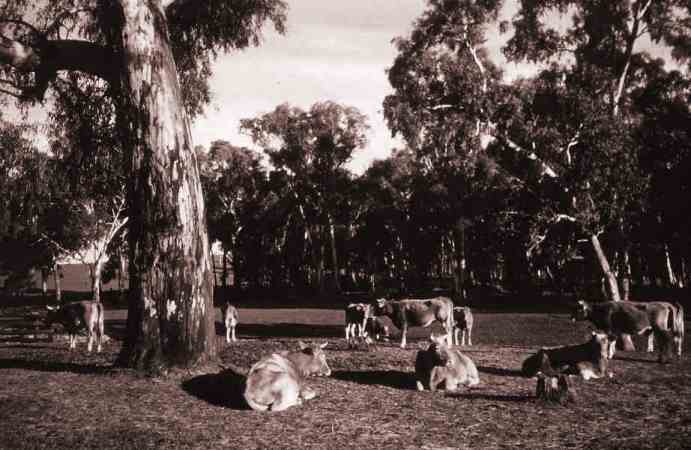 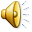 [Speaker Notes: Narration:
It was the quiet moments in life that my father recalled most fondly - watching the cows at his uncle's farm, making a box kite with his cousin Biddy,

Audio:
. . . Continuing 

Transitions:
. . . Throughout

Animations:
Nil]
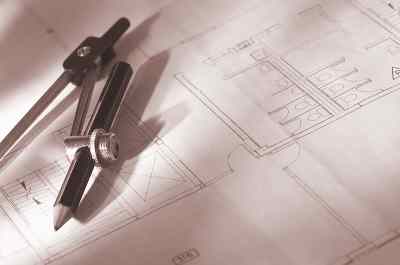 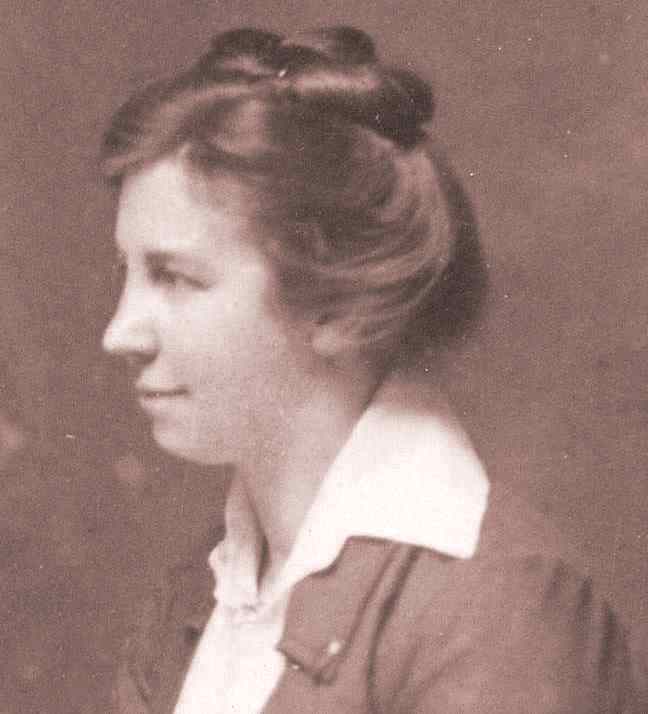 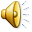 [Speaker Notes: Narration:
and stolen moments seated at his mother's side as she drew up blueprints for the houses that she designed. 

Audio:
. . . Continuing 

Transitions:
. . . Throughout

Animations:
Nil]
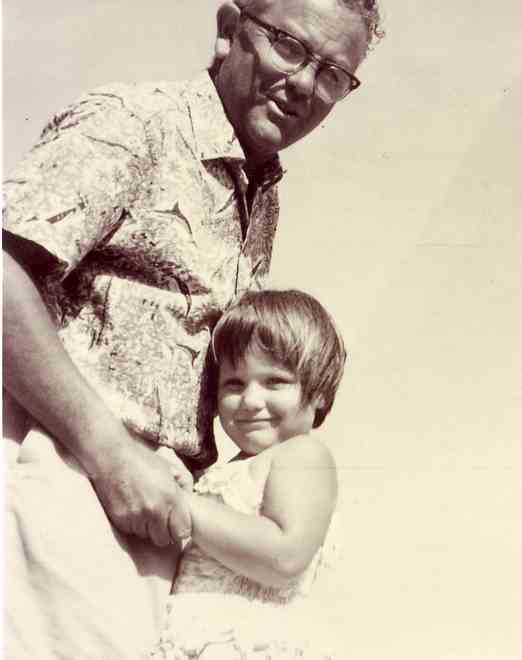 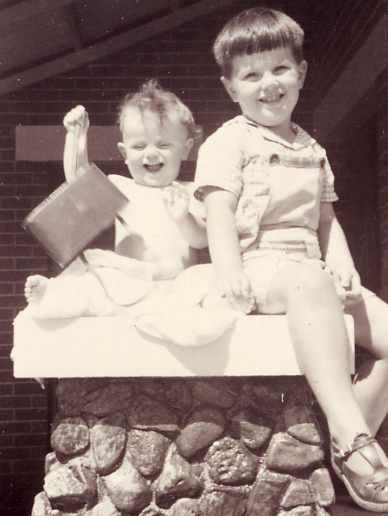 To be continued …..
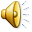 [Speaker Notes: Narration:
Years later, with a family of his own, my father was to pass on this legacy of simple pleasures.

Audio:
. . . Continuing 

Transitions:
. . . Throughout

Animations:
Dad and Me: With Previous Emphasis Effect: Spin . . . Direction: From Bottom . . . Duration: 2.00 
Boys: After Previous Entrance Effect: Fly In . . . Direction: From Bottom . . . Duration: 3.00 
Entrance Effect: After Previous Entrance Effect: Fly In . . . Direction: From Bottom . . . Duration: 3.00]
Credits
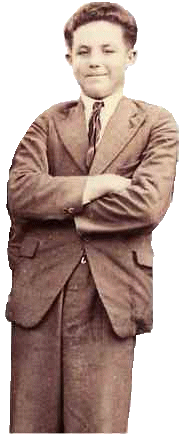 Photographs are from the family archives of: 
  Charles Frederick Howard Stevens
  John Ockley Stevens
  Brenda Smith

Additional photographs:
  clipart.com:  <http://www.clipart.com>

Pachelbel’s Canon in D major arranged for four hands piano: 
   MIDI DataBase  <http://www.mididb.com>
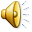 [Speaker Notes: Narration:
Nil

Audio:

Transitions:

Animations:
With Previous: Credits (Animation Scheme)]